Asteraceae (Compositae, Synantheraceae, Composées, Synanthérées)
Asteraceae, Compositae ou Synantheraceae

*Il s’agit de la famille la plus vaste dans toutes les flores du monde.
 *A l’échelle de notre planète, la fm. occupe le premier rang 
avec 20 000 espèces place qu’elle dispute à la fm. la plus mystérieuse parmi les plantes à fleurs: les Orchidées.
*Au Maroc, la fm des Asteraceae compte environ 500 espèces et occupe donc la première place parmi la flore vasculaire marocaine. 
*Le premier genre est Centaurea (50 esp.), viennent ensuite plusieurs genres : Artemisia, Carduus et Leontodon qui comptent entre 10 et 20 esp.  Mais, environ 50 genres sont monospécifiques. 
*Cette fm. naturelle a réussi le pari de s’adapter à toutes les conditions du milieu: depuis les régions désertiques jusqu’aux régions polaires. On y rencontre tous les types biologiques (excepté les grands arbres), mais les types herbacés prédominent.
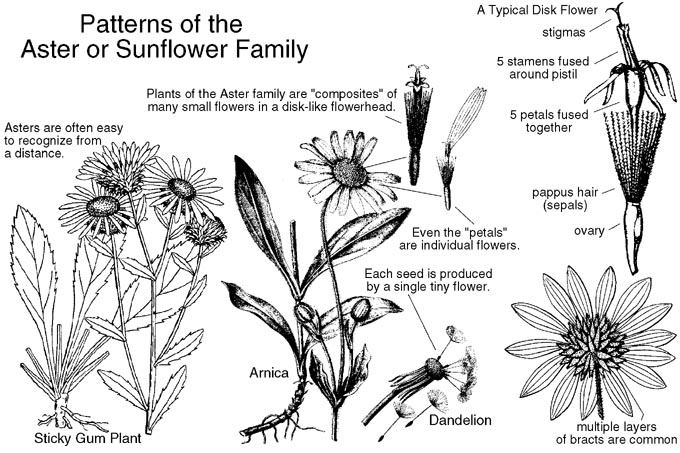 Asteraceae ou Composées
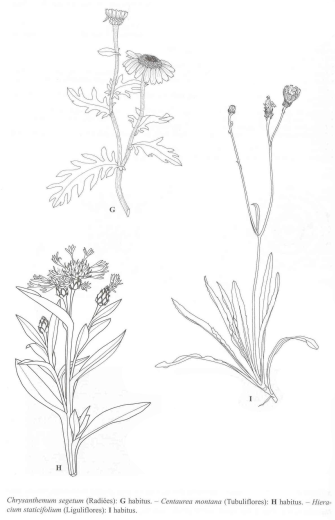 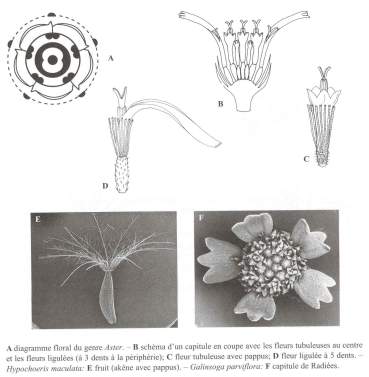 *Dans la classification classique on subdivise la famille des Astéracées en 3 groupes (voir tableau ci-dessous).
*Actuellement, selon la classification phylogénétique, on subdivise les Asteraceae en deux sous-familles :
- S/F des Asterideae (formée de 10 tribus) ce sont des plantes sans latex à capitules radiés (comportant des ligulées à 3 dents à la périphérie et des fleurons au centre) ou discoïde (comportant  uniquement des fleurons, toutefois les fl. de la périphérie peuvent être femelles parfois stériles et réduites à leur corolle manifestement tubuleuse, développée et à lobes svt. inégaux, exp.  Centaurea).
- S/F des Cichoriodeae (1 tribu = Lactuceae) ce sont des plantes avec latex  et à capitule discoïde formé uniquement de ligules à 5 dents.
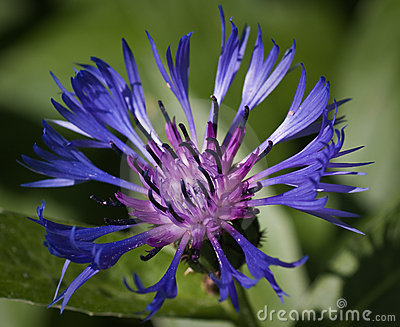 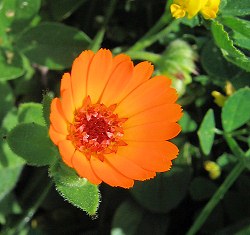 Centaurea sp
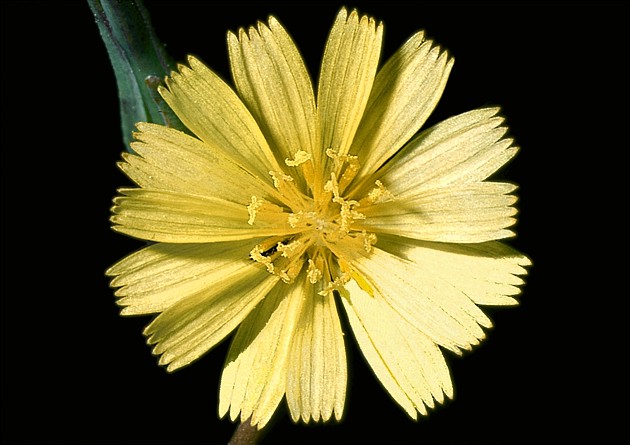 Calendula bicolor
Lactuca sp
*La réussite des Composées est en fait le résultat d’une organisation florale très élaborée, dont la marque essentielle est la condensation d’un ensemble de fleurs dans une structure mimant la fleur :  le capitule.
*La réalisation du capitule est rendu possible par: - d’une part, la contraction de l’axe de l’inflorescence en plateau ; - d’autre part, la réduction de la taille des fleurs associée à une spécialisation sexuelle des fl. 
*Le capitule montre une organisation svt. homogène, de l’extérieur vers l’intérieur on distingue :
- Un involucre, formé de plusieurs bractées stériles dont le nombre et la forme sont spécifique.
- Un réceptacle de l’inflorescence, organe portant les fleurs, de forme variable : plan, concave ou convexe ; à surface soit lisse ou alvéolée ; aussi la présence ou l’absence de bractées florales (paillettes) permettent de différencier des capitules à surface nue ou à paillettes. 
- Des fleurs sessiles dont la couleur permet de distinguer des capitules concolores (fl. toutes de même couleur) et des capitules discolores (fl. périphérique de couleur différentes de celles du centre du capitule) ; la symétrie permet de distinguer des capitule discoïde (fl. toutes de même symétrie soit actinomorphes = fleurons ou fl. tubuleuses soit zygomorphes = ligules ou fl. ligulées)  et des capitules radiés (fl. périphérique ligulées et celles du centre des fleurons) et le sexe permet de séparer des capitules homogames (fl. toutes de même sexe) et des capitules hétérogames (fl. périphérique de sexe femelle et celles du centre de sexe hermaphrodite).
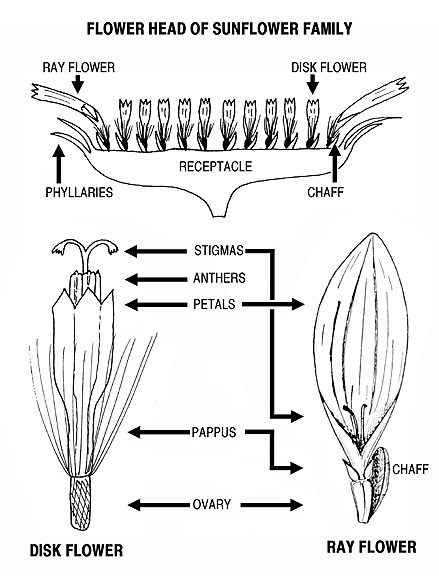 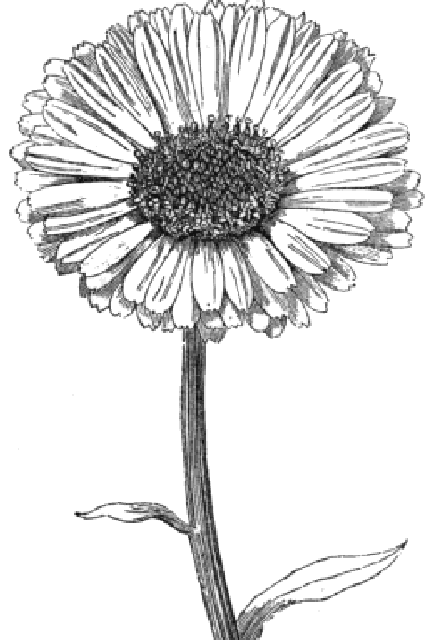 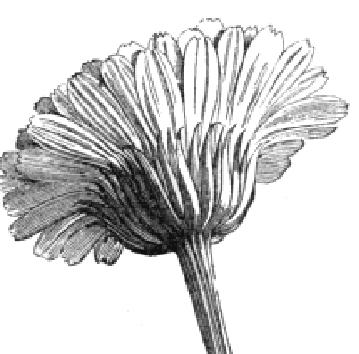 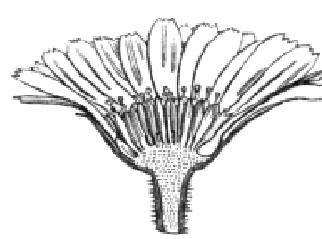 L’organisation florale permet de retenir les caractères suivant :
*Le calice peut être présent est nommé pappus. Il est formé de n soies de morphologie variable, parfois il correspond à une couronne membraneuse. Il est persistant sur le fruit = akène à pappus. Il aura le rôle de transporter le fruit et non un rôle de protection. Le cal. peut être absent, au stade fruit on parle d’akènes chauves.
*La corolle toujours présente est formée de 5 P soudés. La forme de la coro. est variable ; elle peut être tubuleuse (cas des fl. actinomorphes) est nommée fleurons. Ou bien la coro.  est ligulée (cas des fl  zygomorphes). La ligule à 3 dents au sommet dans le cas d’un capitule radié (on aura des fl. ligulées à la périphérie et des fleurons dans le centre). Dans un capitule discoïde à fl. toutes zygomorphes la ligule porte 5 dents. 
*L’androcée est présent uniquement dans les fl. hermaphrodites. Il est isostémone, isodyname, gamostémone, synanthérée, alternipétale, corolliflore, étam. introrses, basifxes, exsertes ou incluses. 
*Le gynécée est toujours présent, il est bicarpellé, gamocarpe, à ovaire infère, unilocuaire à 1 ovule basilaire. Les 2 styles sont soudés. Les stigmates sont libres quand l’ovaire est fonctionnel (formaton de fr.) et  soudés quand l’ovaire est non fonctionnel (pas de fr.).
*Le fruit  est  un vrai fruit sec indéhiscent dont la graine est libre dans le péricarpe c’est un akène. L’akène peut être chauve  (quand le calice et absent) ou bien on a un akène à pappus (quand le calice présent est persistant).
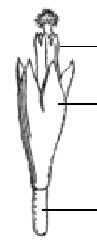 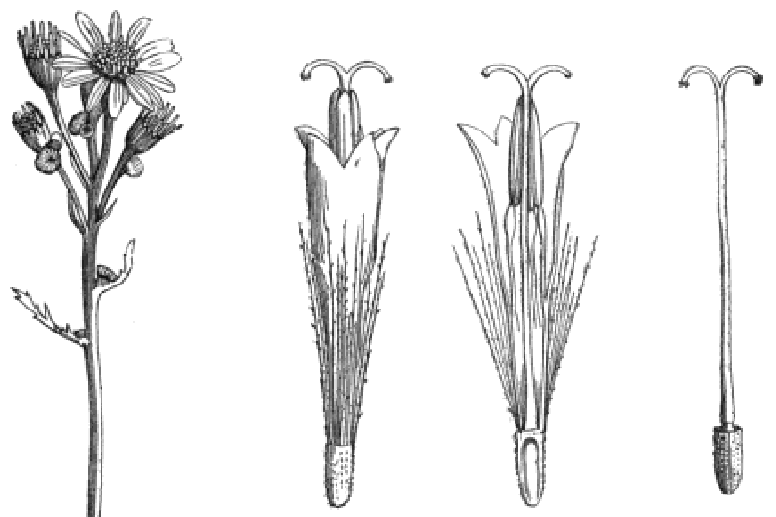 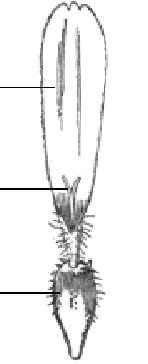 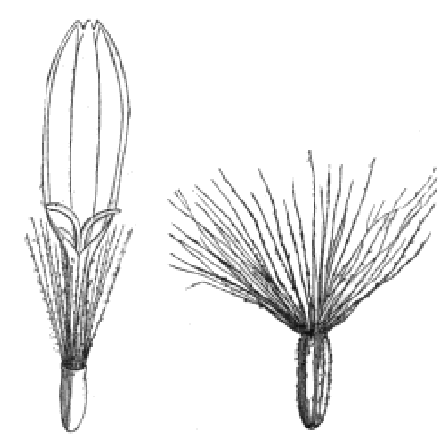 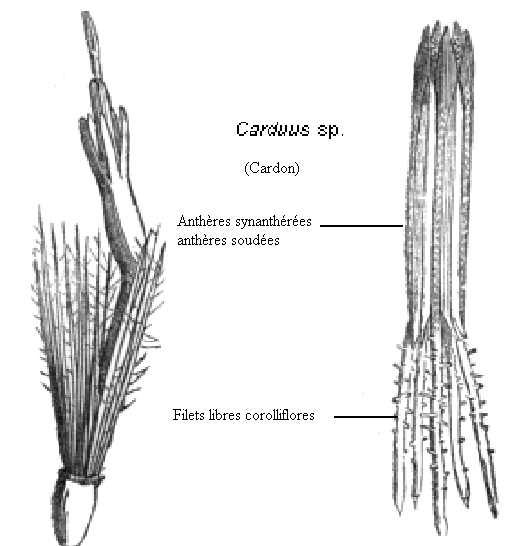 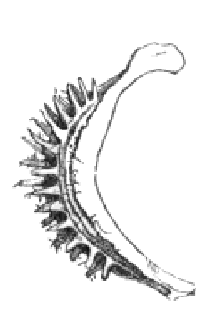 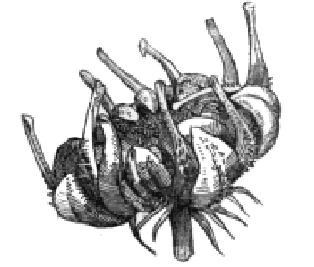 Les Asteraceae ont une grande importance économique par leurs nombreuses utilisations (alimentaires, médicinales, ornementales, etc.).
 On consomme la base des bractées de l’inflorescence (involucre) et le réceptacle d’inflorescence des Artichauts (« kok ») du g. Cynara ; les tubercules du Topinambour (« btata lkasbia ») de Helianthus tuberosus, les racines tubérisées du Salsifi (« laft lmahfour ») de Tragopogon ; les feuilles des Laitues (« chlada » ou « khoss ») du Lactuca, etc. Les racines torréfiées d’une variété cultivée de Cichorium intybus fournissent la chicorée à café. Les graines du Tournesol (« nowart chemss ») de Helianthus annuus sont riches en huile végétale. Plusieurs Composées fournissent des essences variées. Celles de l’Absinthe (« chiba ») de l’Artemisia arborescens, A. absinthium…) et de l’Estragon (Artemisia dracunculus) sont odorantes. Celles de l’Armoise blanche (« chih ») d’Artemisia herba-alba sont vermifuges. Les Camomilles (« babounj »), les Matricaires, Anthemis… sont médicinales. Certaines Anacyclus et Chrysanthemum contiennent des pyréthrines qui sont des insecticides non polluants. Le latex de certaines esp. peut être utilisé pour fabriquer du caoutchouc naturel. D’autres espèces sont ornementales : Aster, Tagates, Chrysanthemum, Dahlia, Zinnia…
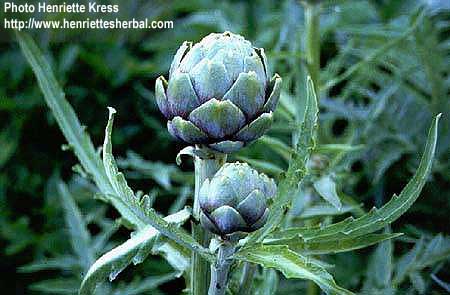 Cynara scolymus (Artichauts)
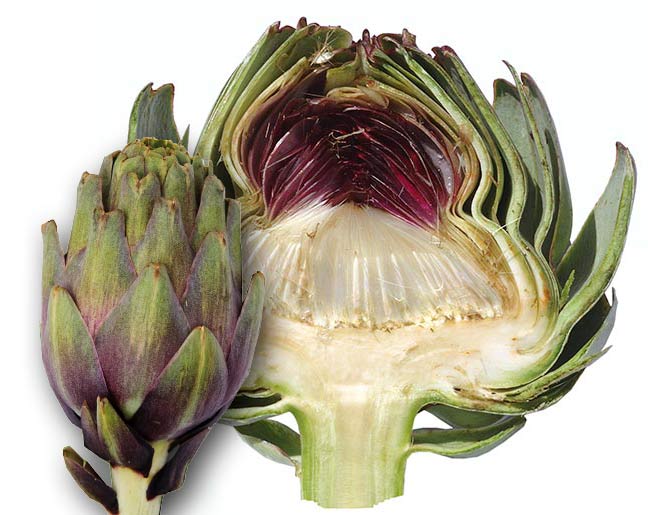 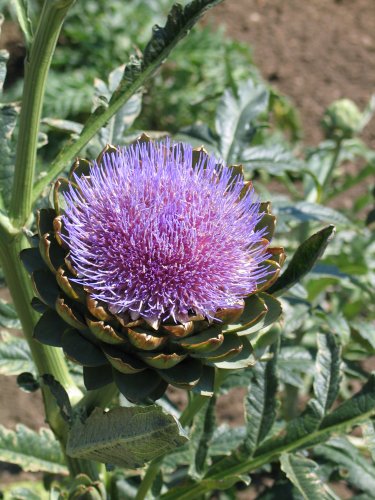 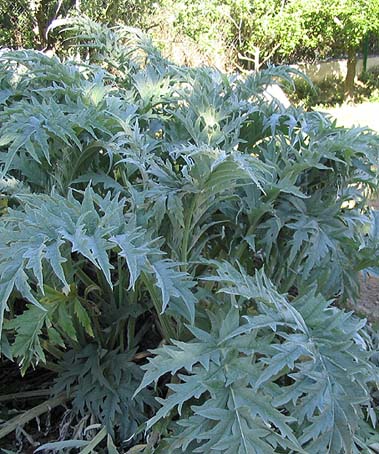 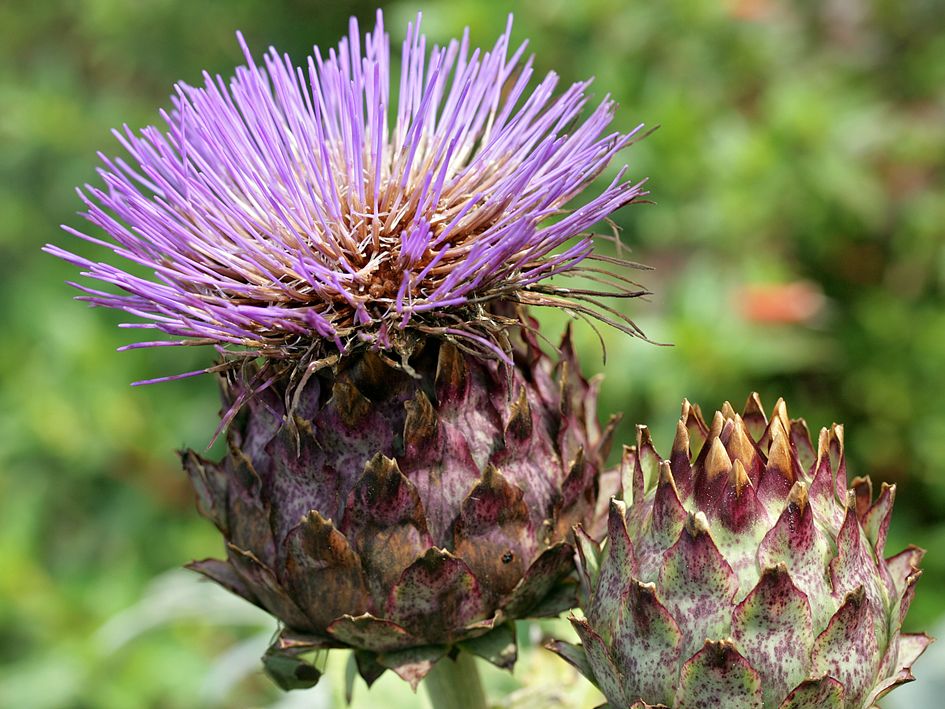 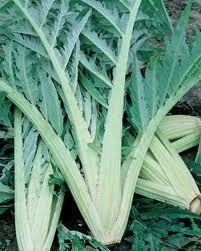 Cynara cardunculus 
(cardon)
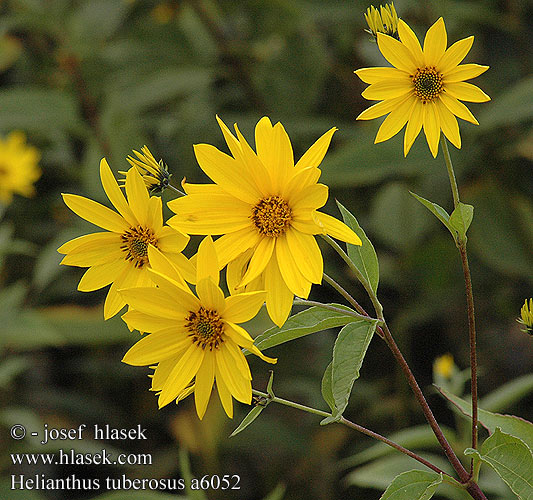 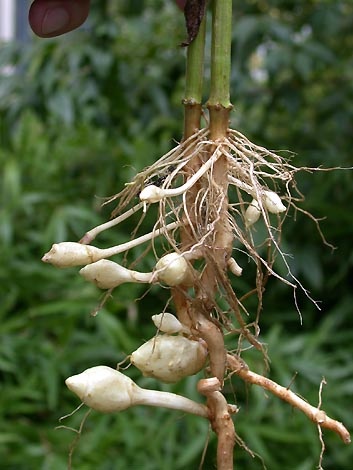 Helianthus tuberosus, topinambour « btata kesbia »
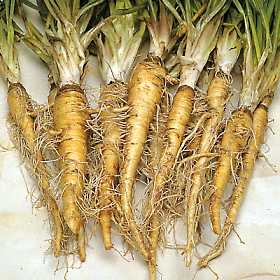 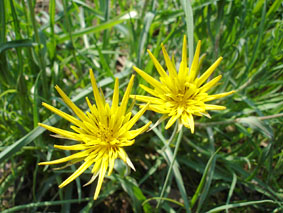 Tragopogon pratensis, salsifis « left mahfour »
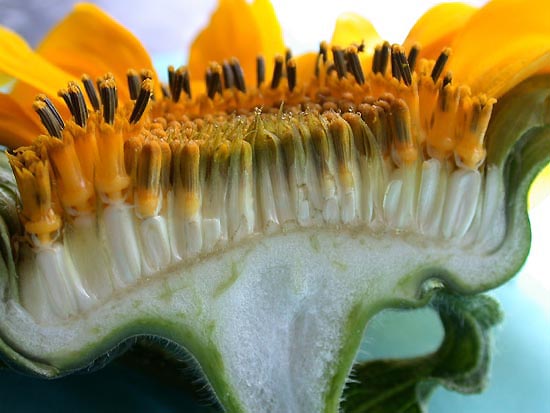 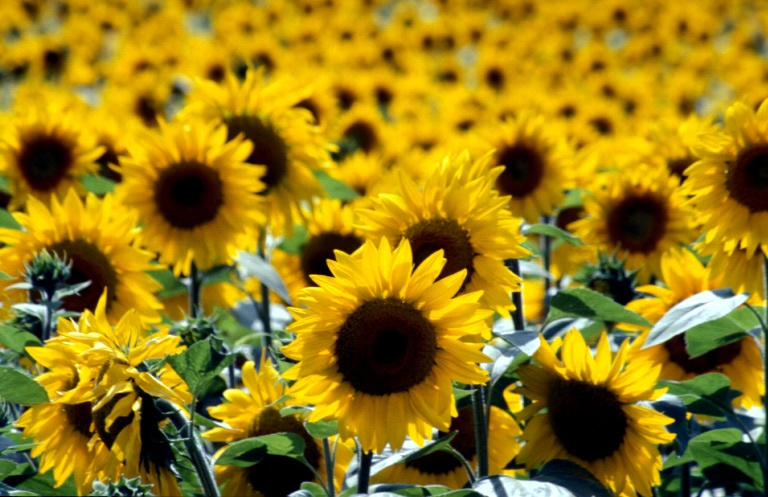 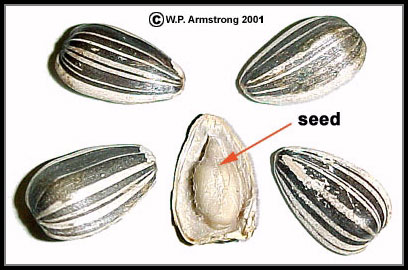 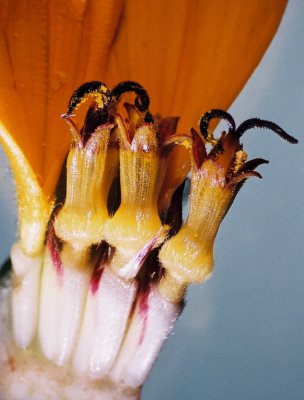 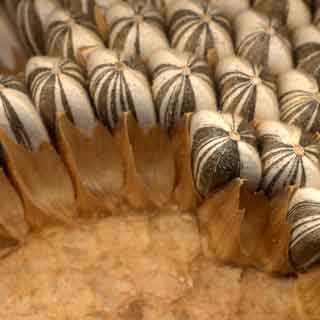 Helianthus annuus, tournesol
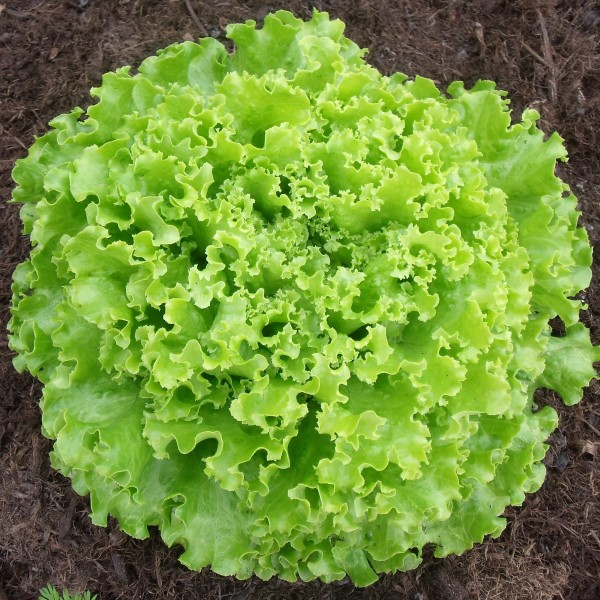 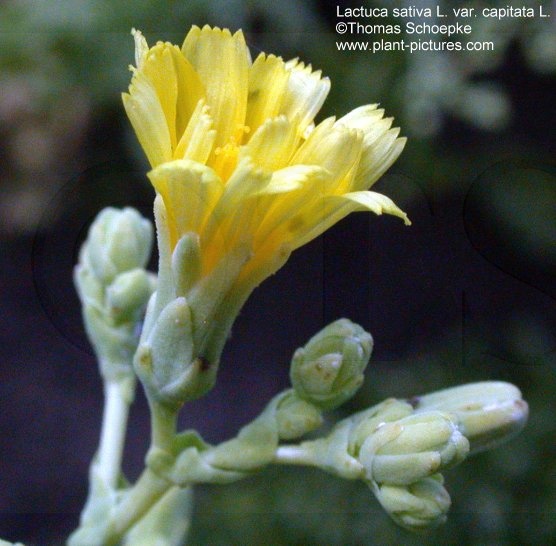 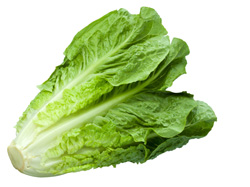 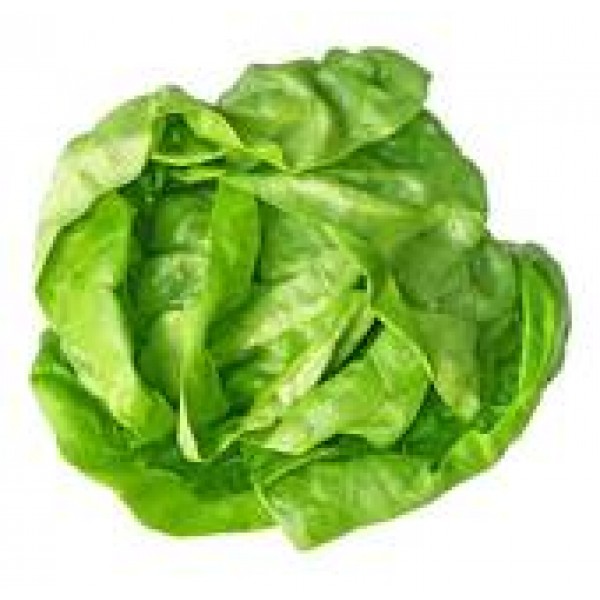 Lactuca sativa
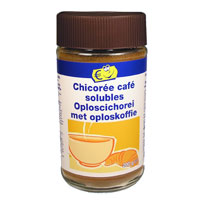 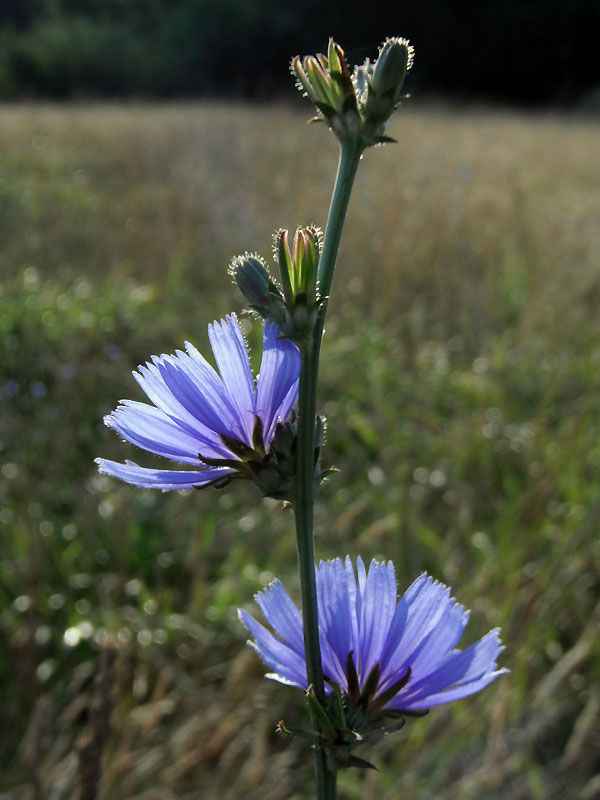 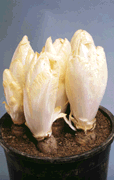 Cichorium intybus
Chicorée, racines torréfiées donnent un « café  sans caféine» , les jeunes bourgeons donnent un légume  : les endives
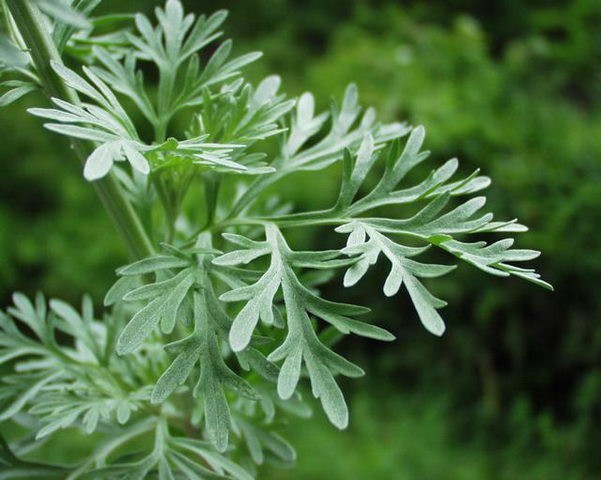 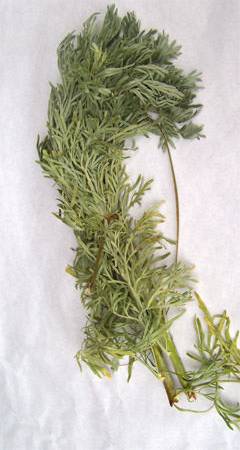 Artemisia arborescens, absinthe, « chiba »
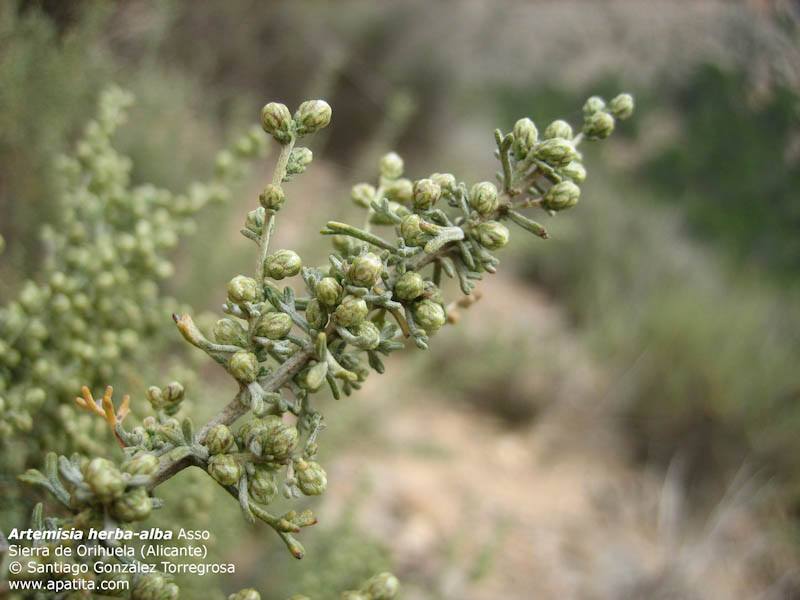 Artemisia herba-alba, armoise, « chih »
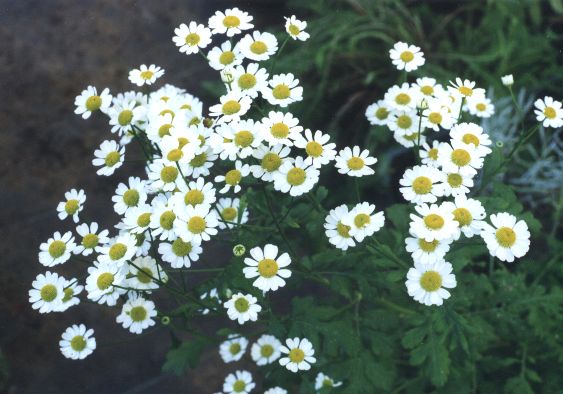 camomille
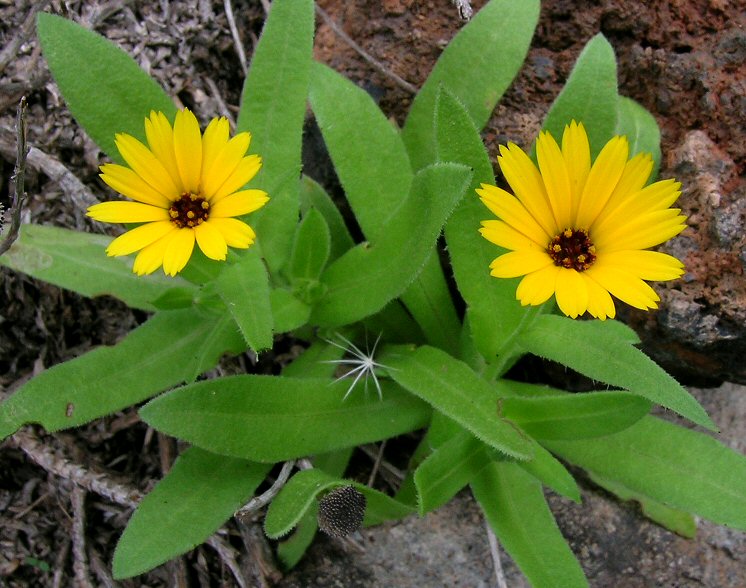 Calendula bicolor
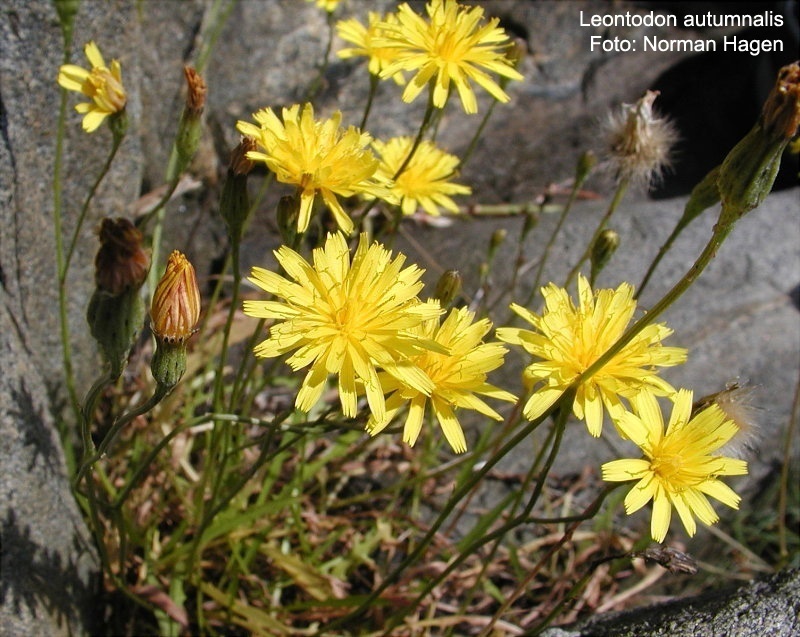 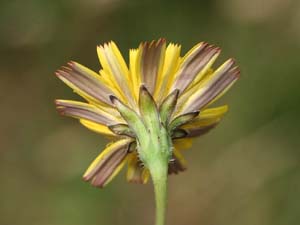 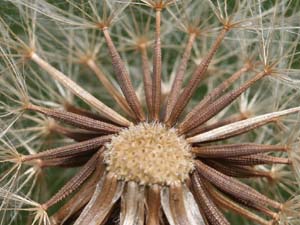 Leontodon autumnalis
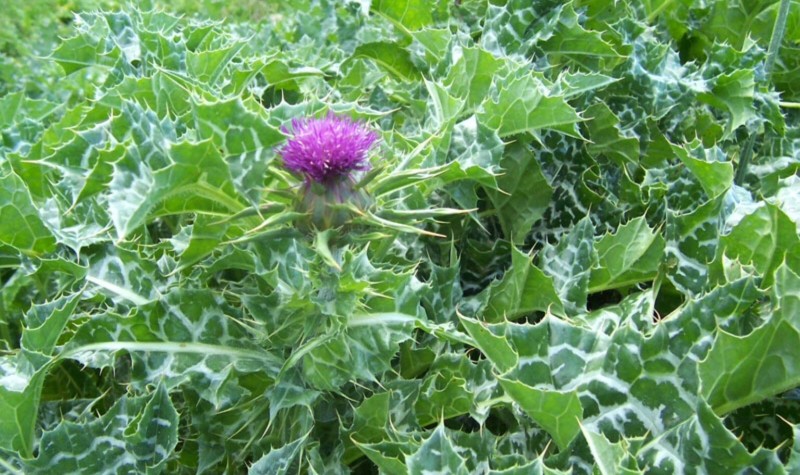 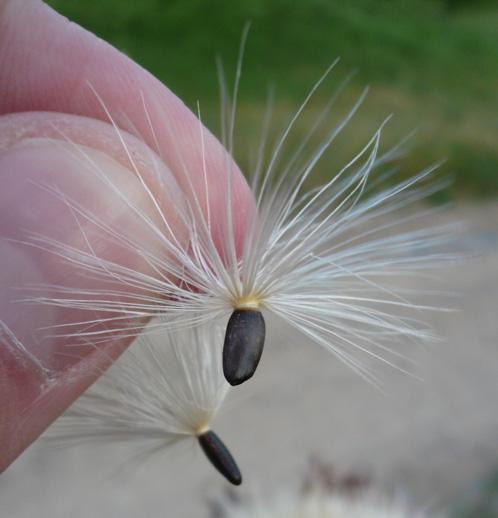 Silybum marianum
 (Chardon Marie)
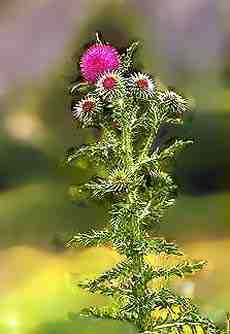 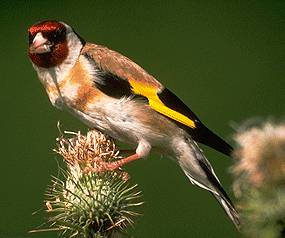 Chardon et oiseau chardonneret
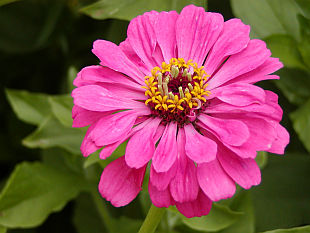 Zinnia sp.
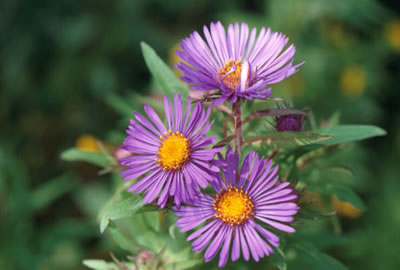 Aster sp
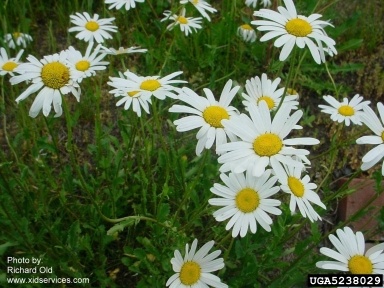 Chrysanthemum leucanthemum
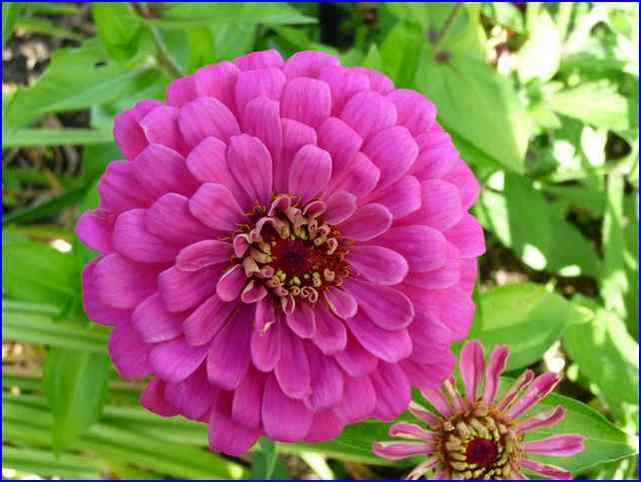 Dahlia sp